Math Lesson Plan
Zeb Hammond June 21, 2020
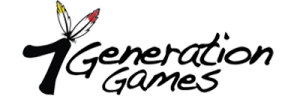 7th grade
Missouri Learning Standards (MLS)
7.RP.A.1
Ratios and Proportional Relationships
7th grade
Common Core State Standards
CCSS.MATH.CONTENT.7.RP.A.1
CCSS.MATH.CONTENT.7.RP.A.2
Ratios and Proportional Relationships
Objective
ANALYZE PROPORTIONAL RELATIONSHIPS AND USE THEM TO SOLVE PROBLEMS.
	Compute unit rates, including those that involve complex fractions, with like or different units.
Students will need to know how to read and write
Students need to identify the numerator and denominator.
Students will need to know how to add, subtract, multiply, and divide
Prior Knowledge Needed
Let’s look at an example how to compute a problem with unit rates by simplifying complex fractions.
https://www.youtube.com/watch?v=sdQzHPwrG4o
Let’s try this as a class.
Grandma’s famous pie recipe used 2/3 cup of sugar for every 2 teaspoons of milk. How much sugar was used per teaspoon of milk? 

A. 3
B. 1 1/3 
C. 2 2/3 
D. 1/3
Answer
To solve, take 2/3 divided by 2 (2/3 / 2)

To find the answer of 2/3 / 2, you can multiply the reciprocal:
2/3  X 1/2 =

2 x 1 = 2 = 1
3 x 2    6    3  
The answer is D. 1/3
Now it’s your turn!
Unit Rate-Complex Fractions